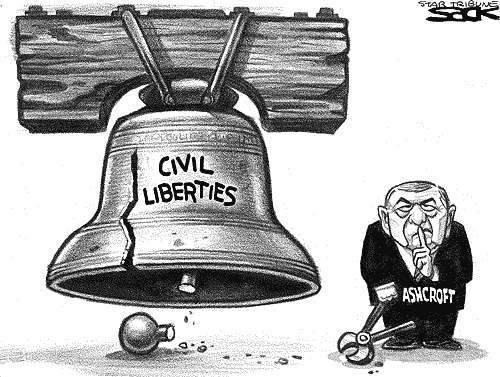 Civil Rights and Liberties(Knowledge of Substantive rights and liberties)
Alberta Precaj
Corey Shattuck & 
Ashley Welch.
Miranda Rights
Miranda Rights- When a person gets arrested the cops have to recite rights to that person, and they include the right to have an attorney, to remain silent ect.
Miranda rights were created in 1966 as a result of the case Miranda v. Arizona and they were created to prevent self-incrimination and to protect their right to council.
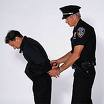 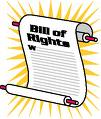 Bill of Rights
First 10 amendments of the constitution defines basic liberties such as freedom of religion, speech, and press and guarantees defendants’ rights.
Most people know the bill of rights and their freedoms stated in the bill of rights.
Everyone knows they can practice whatever religion they want and that they have the freedom of speech and of the press.
First 10 Amendments
Some people might not know the 14th amendment of the 15th, but everyone knows the 1st amendment and their rights under that amendment.
The first amendment states that people have basic rights such as freedom of speech, press assembly and religion.
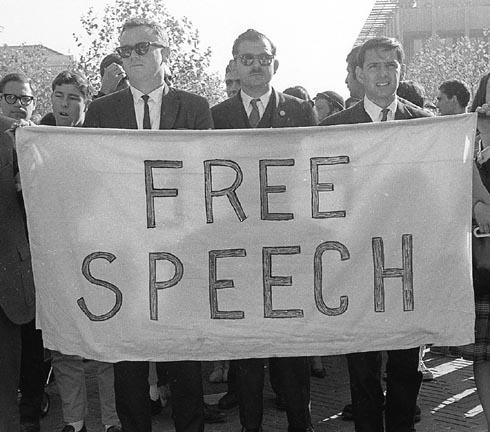